AQUA SENTINEL 3000
Group 11

Anna Baranova                Computer Engineering
Brian Bisplinghoff          Computer Engineering
Minh Nguyen                      Electrical Engineering
Zachary Schwartz          Computer Engineering
Problem
Drowning is a major cause of death in children
Impossible to always keep track of kids at all times
Parents are always worried when they own a pool
Particularly when leaving child with babysitter
Solution
Pool monitoring system
Sits by the pool and constantly monitors
Child wears a band that will detect if they fall in
Sends alert to parents phone application to alert them
Parent then has a variety of options to respond to the situation
Goals and Objectives
Easy to set up by pool
Both band and sensor are waterproof
System is very responsive in alerting the parent and responding to commands sent from application
User-friendly mobile application
The wearable device is comfortable, small, and sturdy
Reliable communication between all components
Specifications and Requirements
Lightweight, no more than 15 pounds
Band able to withstand being submerged  in 1 feet of water
WIFI connection able to sync within at least 30 meters
Able to be powered solely by sunlight and function with no light for up to 2 days
Video able to be streamed with maximum delay of 3 seconds
Cost below $100 to manufacture
House of Quality
System Overview
Microcontroller Selection
Microcontroller Selection – ATmega328
Sufficient memory and GPIO pins
10-bit ADC
Capable of low power modes with interrupts
Most development libraries of any MCU
Raspberry Pi Zero
Extremely affordable at $10
Capable of video streaming
WIFI connection built in allows for easy configurability
Small enough to be compatible with the rest of system
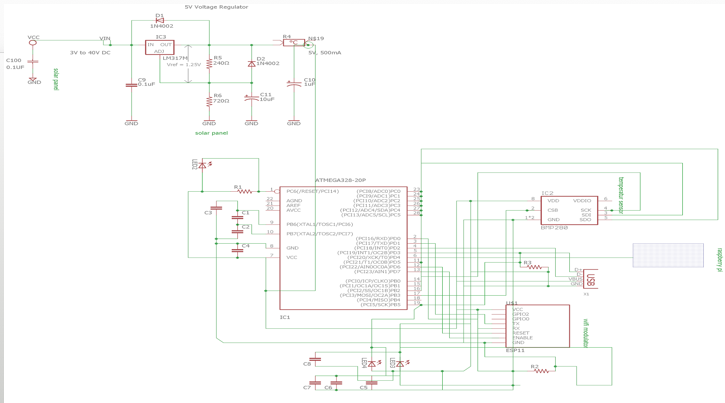 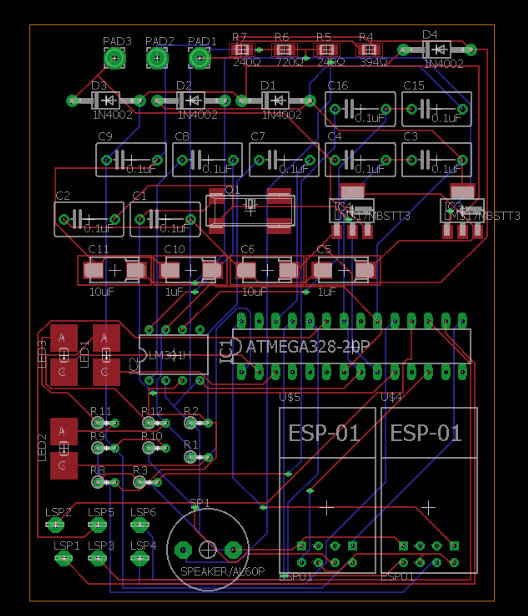 Printed Circuit Board Design
WiFi  Selection
Wi-Fi Module ESP8266 is the choice
This module will be placed on wearable device and ATMega3208
Uses standard TCP/IP connection to connect to Wi-Fi
Speaker  Selection
Speaker
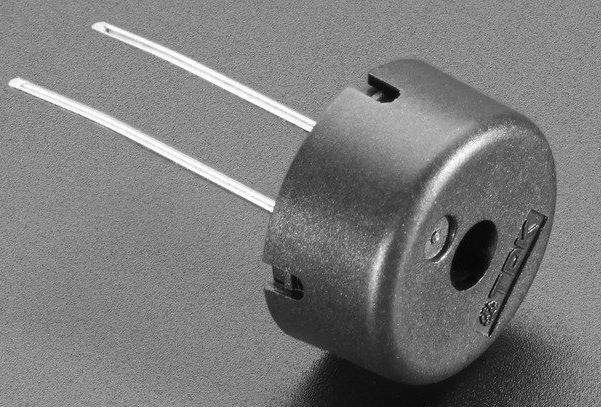 Piezo Buzzer is best for our project because:
Low-powered
Lightweight
Does not need aux input

Using USB powered speakers would consume more power and require an aux input.
Camera (Raspberry Pi 
                                           Camera Module V2)
Will start recording video of pool area when parent enables the camera from the mobile application.
Stream will be viewable on mobile application.
Ultrasonic Sensor Technology
Ultrasonic Sensor Comparison
HRLV-MaxSonar-EZ1 the choice
Object proximity detection from 1-mm to 5 meters 
Resolution of 1-mm 
Actual operating temperature range from –40°C to +65°C
Operating voltage from 2.5V to 5.5V
Nominal current draw of 2.5mA at 3.3V, and 3.1mA at 5V 
Low current draw reduces current drain for battery operation 
Fast first reading after power-up eases battery requirements
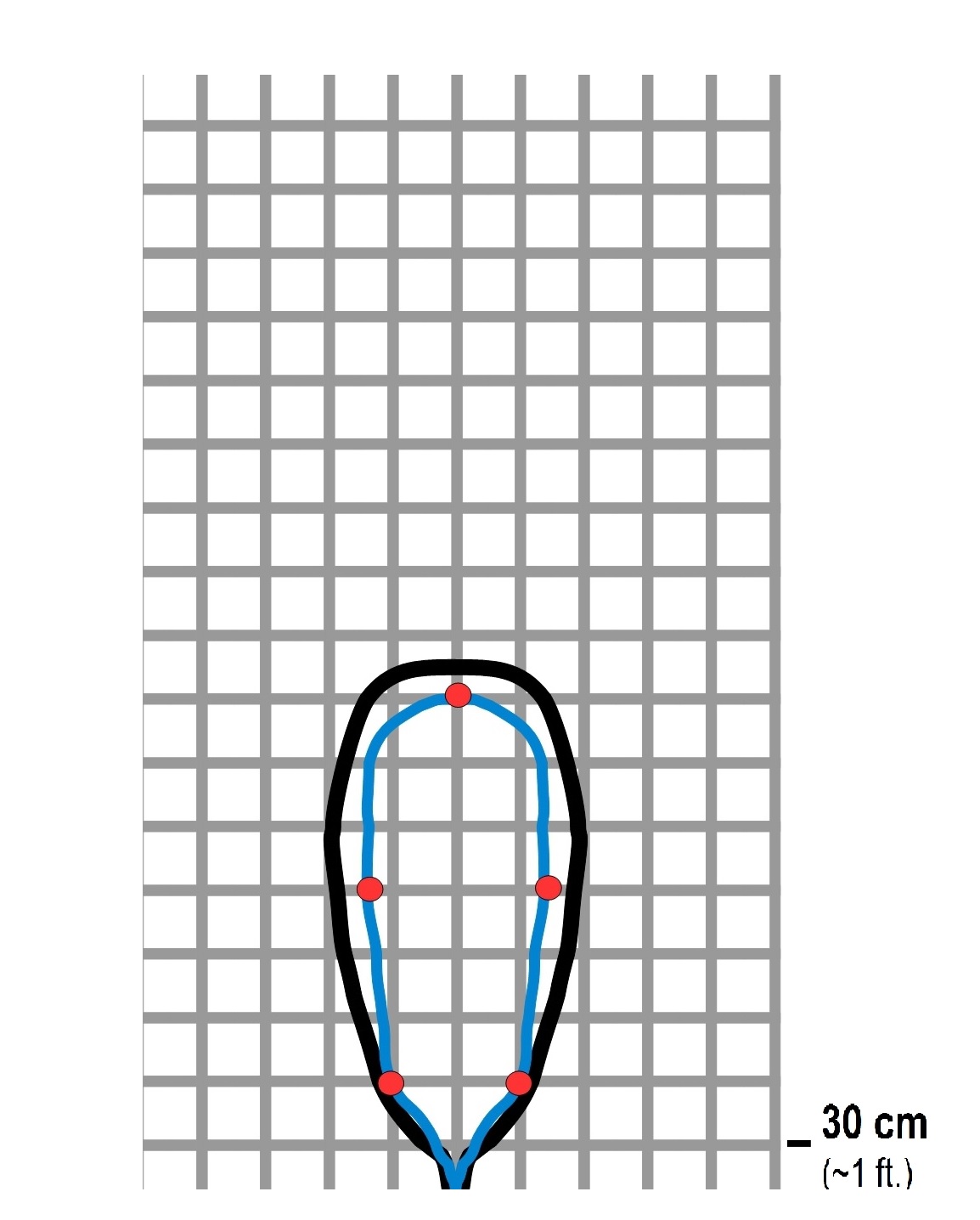 Power System Flow Diagram
Solar Panel Technology Comparison
Solar Panel  Comparison
Newpowa NPA25-12  (Our Selection)
High efficiency 25W 12V Mono Solar Panel PWM 10A Charge Controller Battery Charger Kit
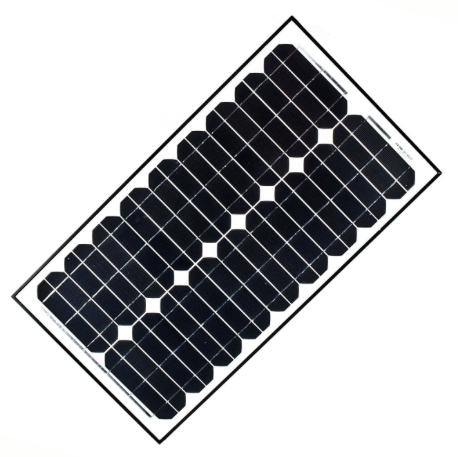 Battery Technology
Battery  Comparison
ExpertPower EXP1270 (Our Selection)
12 Volt, 7 Amp, 20 Hour, Sealed Lead Acid Battery 
Protective ABS plastic battery case is resistant  including shock, vibration chemicals and heat. 		
AGM  technology  to protect environment from acid spill  makes it safe to operate.
Easy installation and maintenance free.
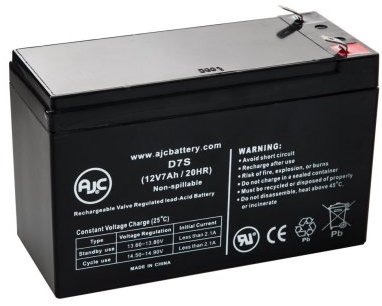 Voltage Regulator technology Comparison
Voltage Regulator Comparison
Voltage Regulator LM317 (Our Selection)
3 terminal positive voltage adjustable regulator
Output voltage range 1.25V   37V
Output current  greater than 1.5A
Internal short-circuit current limiting
Thermal overload protection
Output safe-area compensation
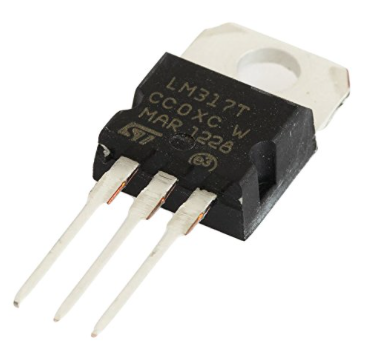 Operating System (Android)
Open source and extensive resources (API support)
Simple debugging
Programmable on Windows and Mac
Easier to publish Android app than iOS app
We have more background experience in Android
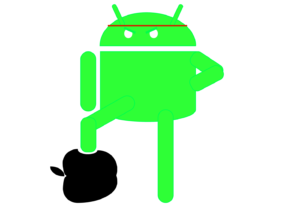 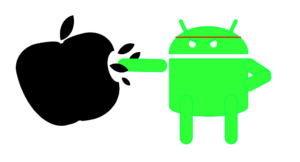 MIT App Inventor
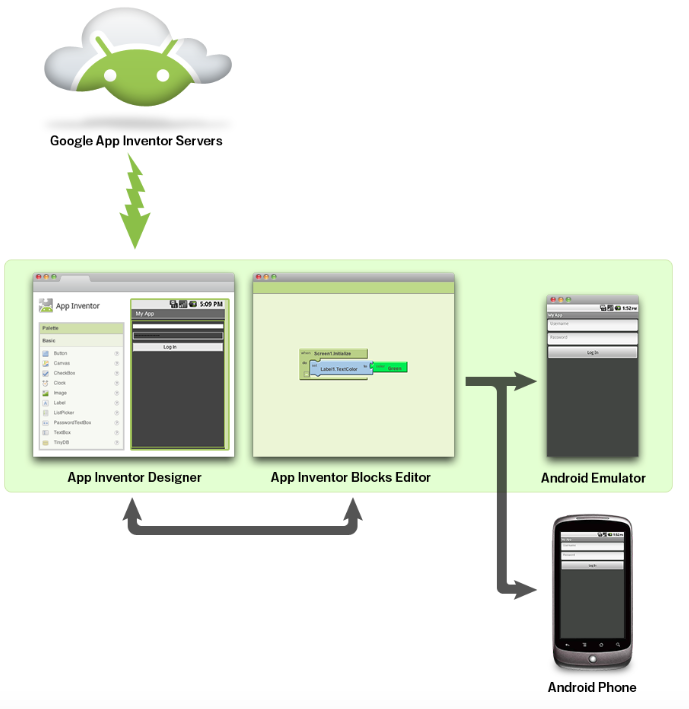 The App Inventor for Android is an open-source web application.
Very easy to use
Real-time debugging on connected devices
Android Studio
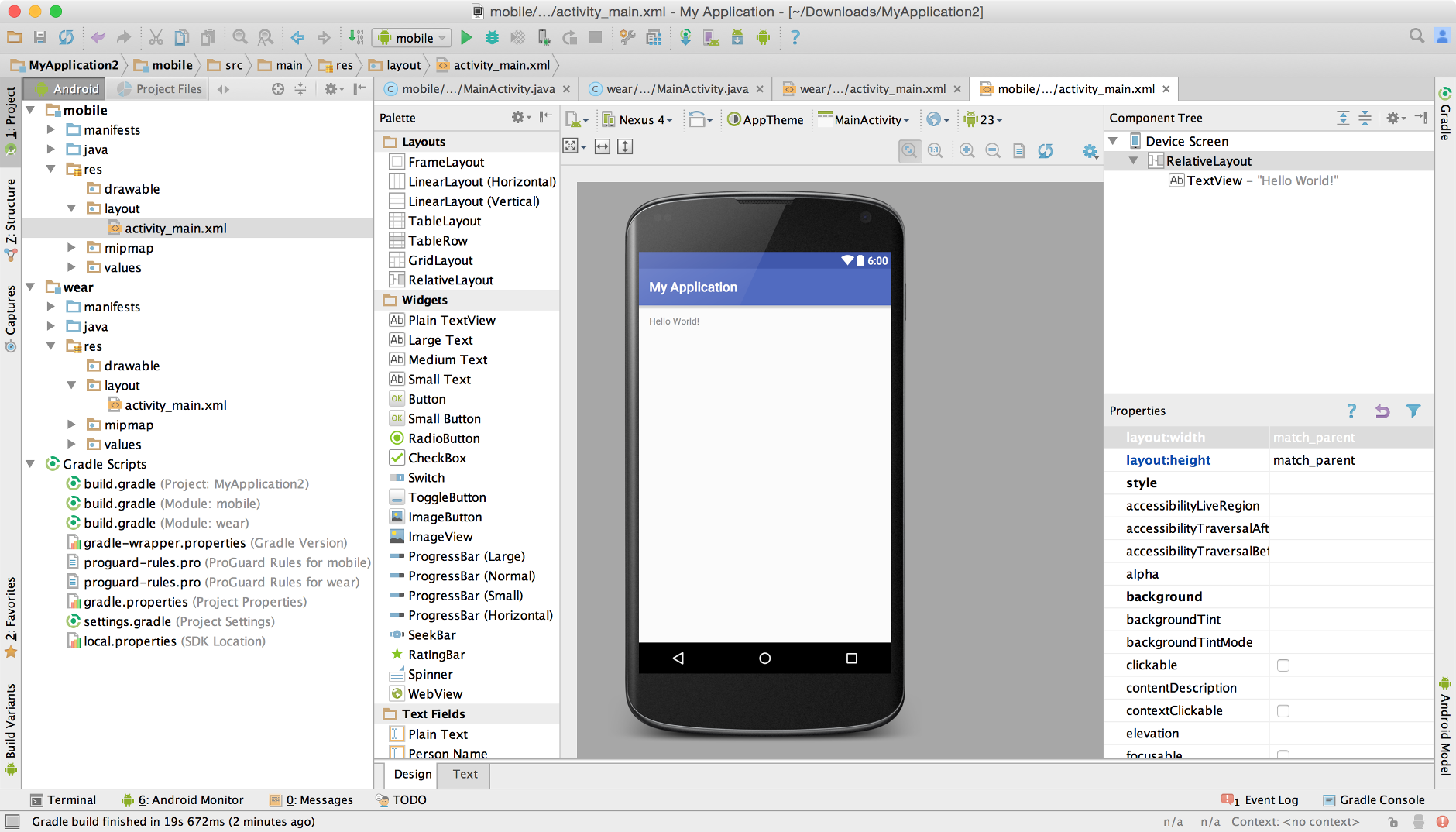 Official IDE for Android development.
Integrates version control tools such as GitHub
Efficient/fast emulator
Gradle-based build support
GUI
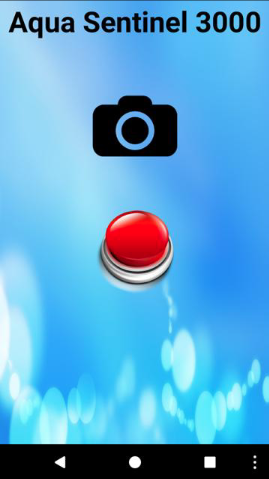 Simple and organized
Two buttons on home page:
Camera 
Alarm 
On camera page: Text box to enter IP and connect, which will launch a viewing page for the stream
On alarm page: Text box to enter IP and disable/enable buttons for the alarm.
App Functionality
Communicate with main main MCU
Display connection status
Turn alarm on/off  (sends http request over the network using TCP protocol)
Display video stream (when user types in IP to connect to it will store as string and call the IP.
Raspberry Pi Software
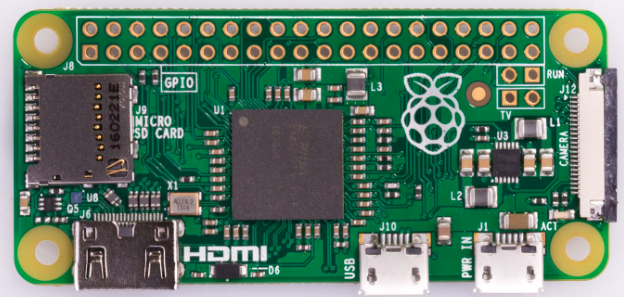 The Raspberry Pi runs the MJPG Streamer API which continuously captures photos and saves the photos to a temporary folder on the Pi.
When the user enters IP on video page of mobile application, it will connect to the Pi and display the frames that are being captured and stored in the temporary folder.
Software Flowchart
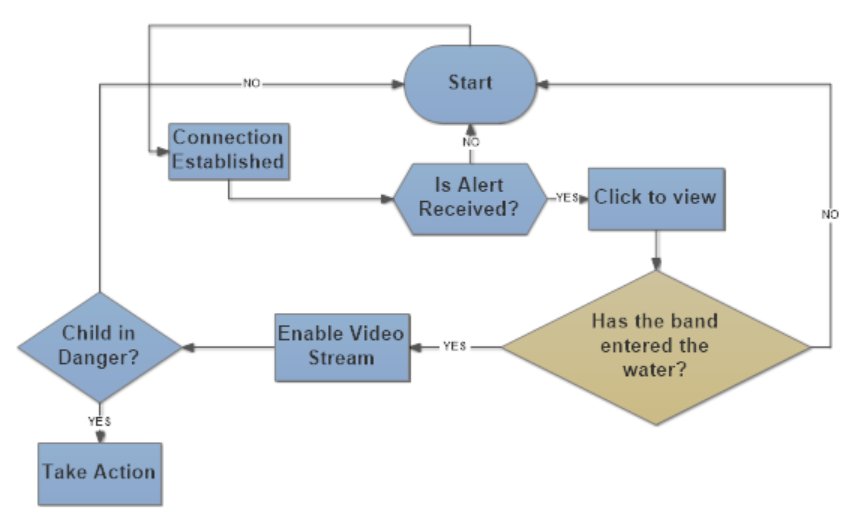 Microcontroller Code: Speaker
Overview: Coding Block Diagram
Wearable Device
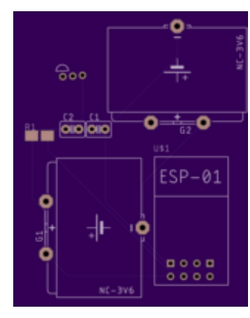 Purpose is to detect object in water
Lightweight
Mobile
Independent of main unit
Triggers when temperature changes
Triggers when connection lost
Temperature Sensor Technology
Temperature Sensors Comparison
DS18B20 (Our selection)
Low voltage operation (3 V to 5.5 V)
±0.5°C accuracy over temperature 
Stable with large capacitive loads
Specified −55°C to +125°C operation
Low self-heating
Temperature Flowchart
Main Housing
Dustproof of at least IP5x rating
Waterproof of at least IPx5 rating
Weather resistant
Minimal penetration depth to ensure signal can be received and transmitted
Proposed Budget
Parts Purchased
Parts Purchased. Continued
Work Division
Questions